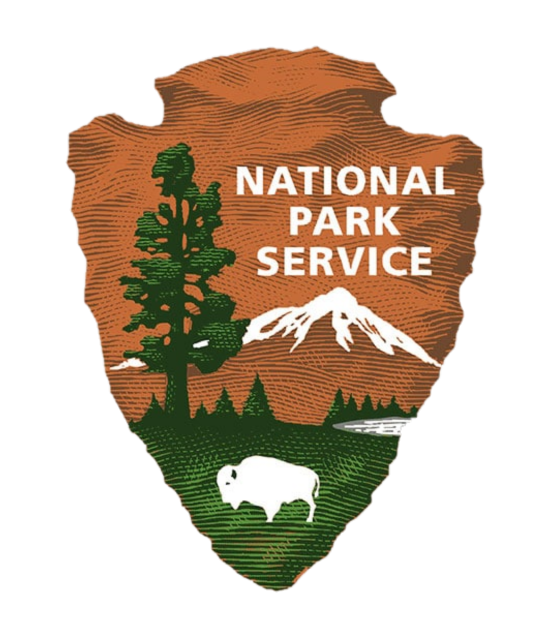 Soft GoldThe history of Russians in Alaska
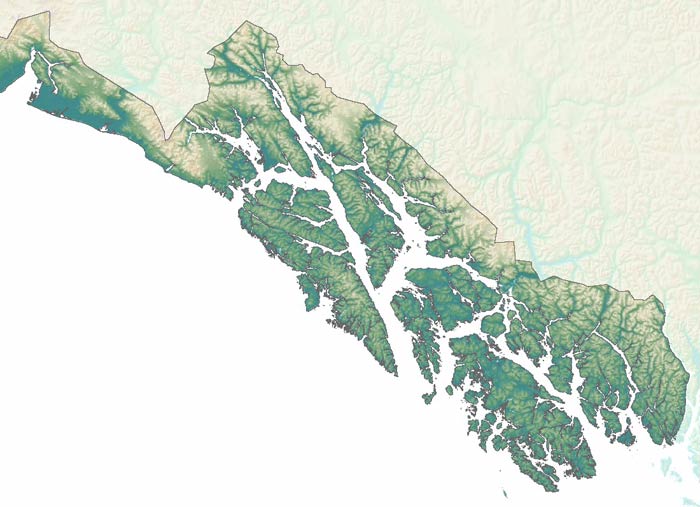 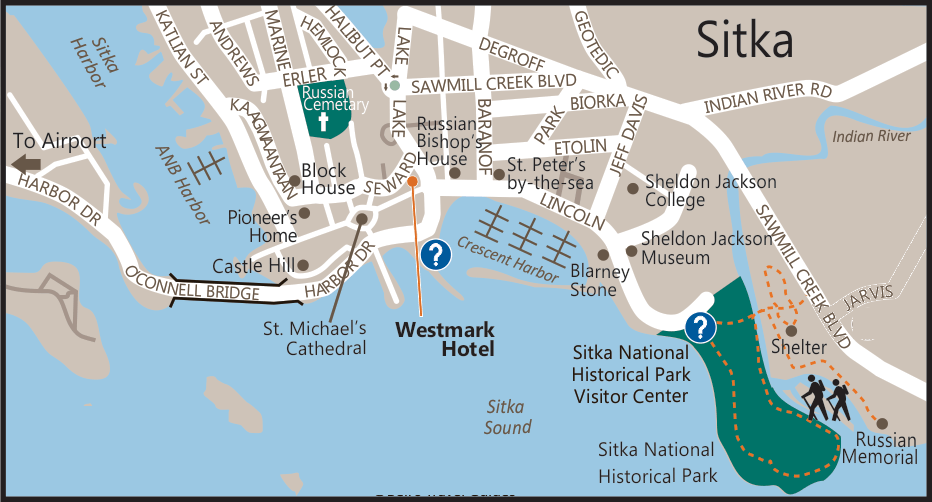 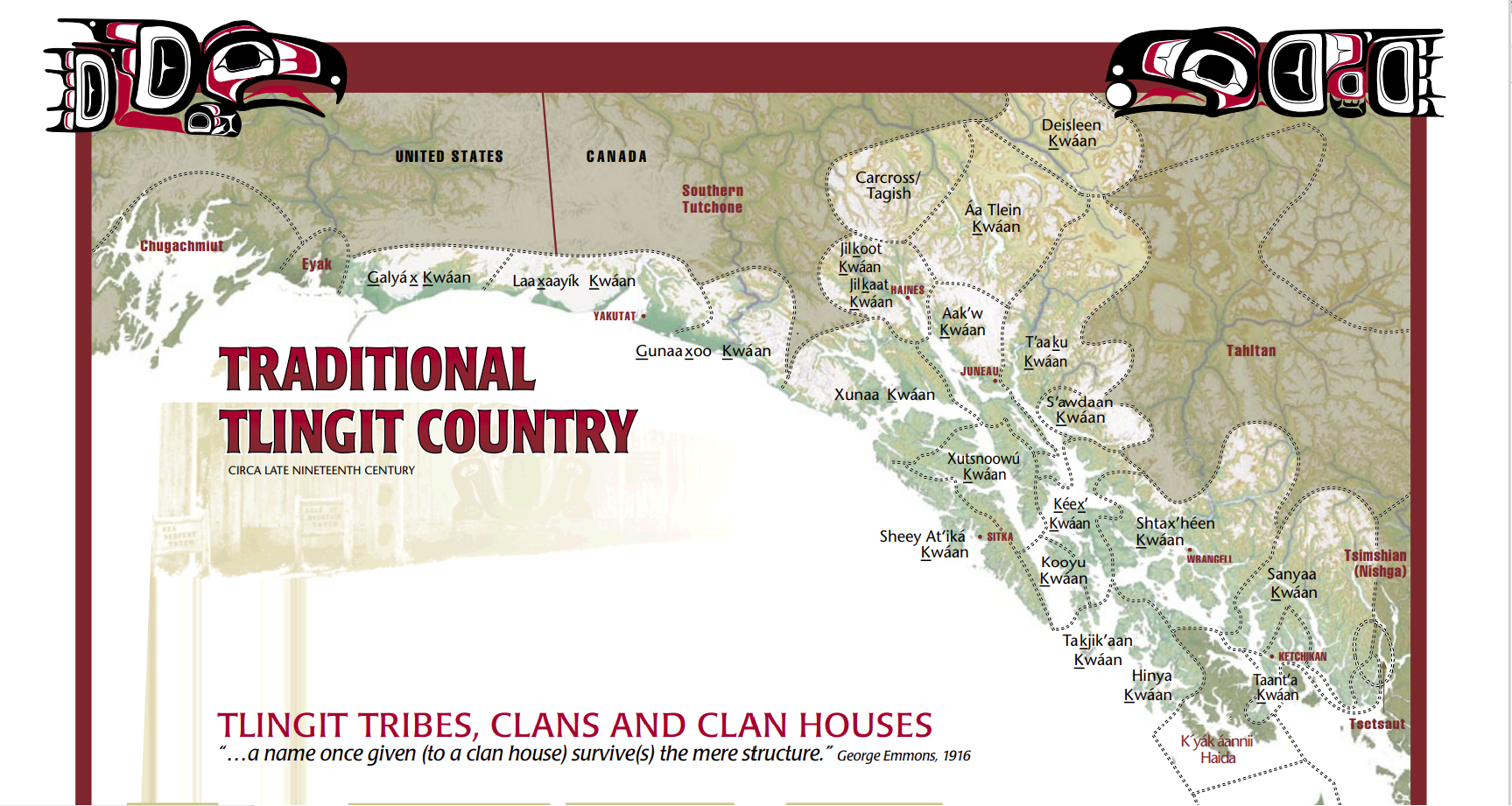 Tlingit
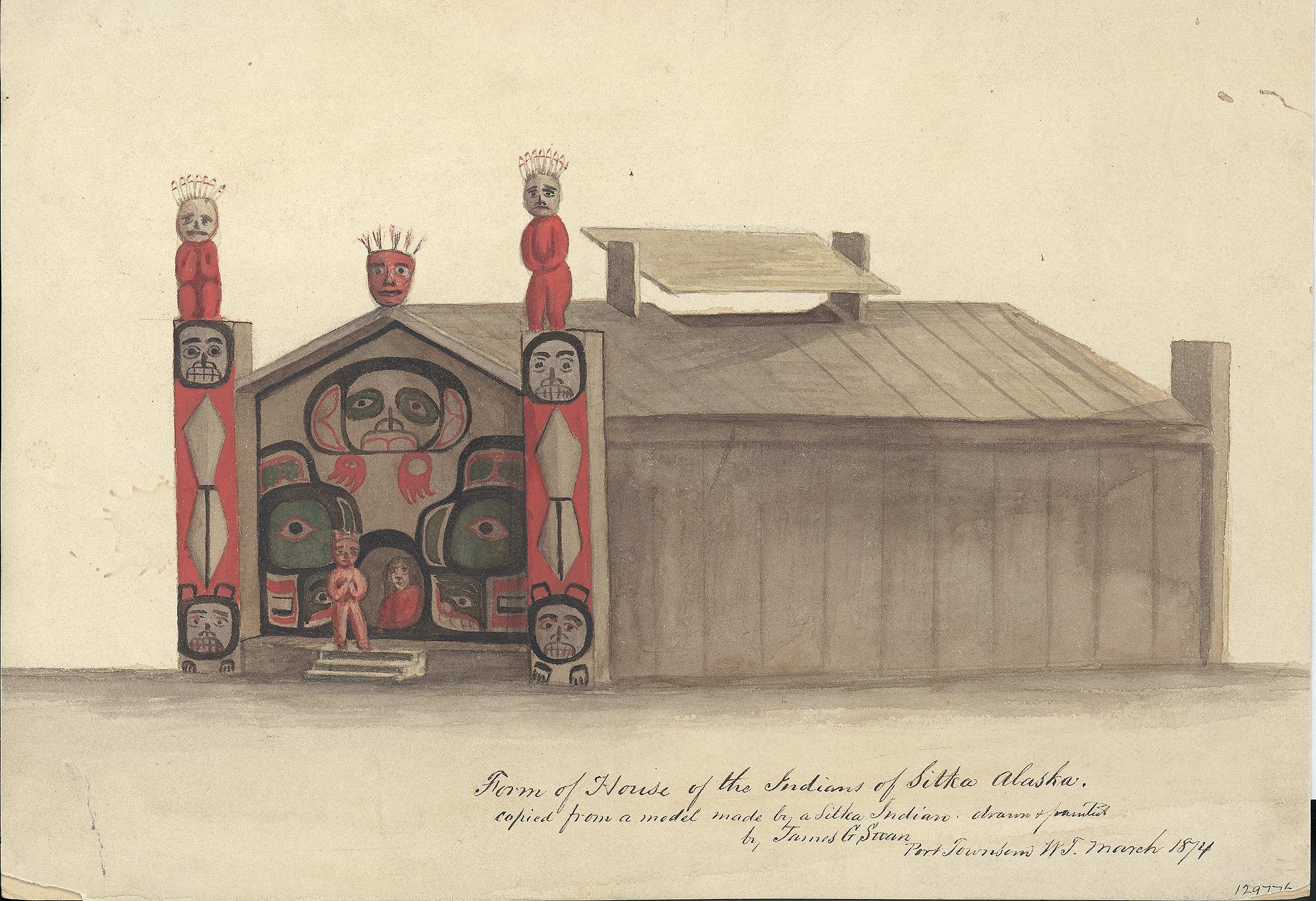 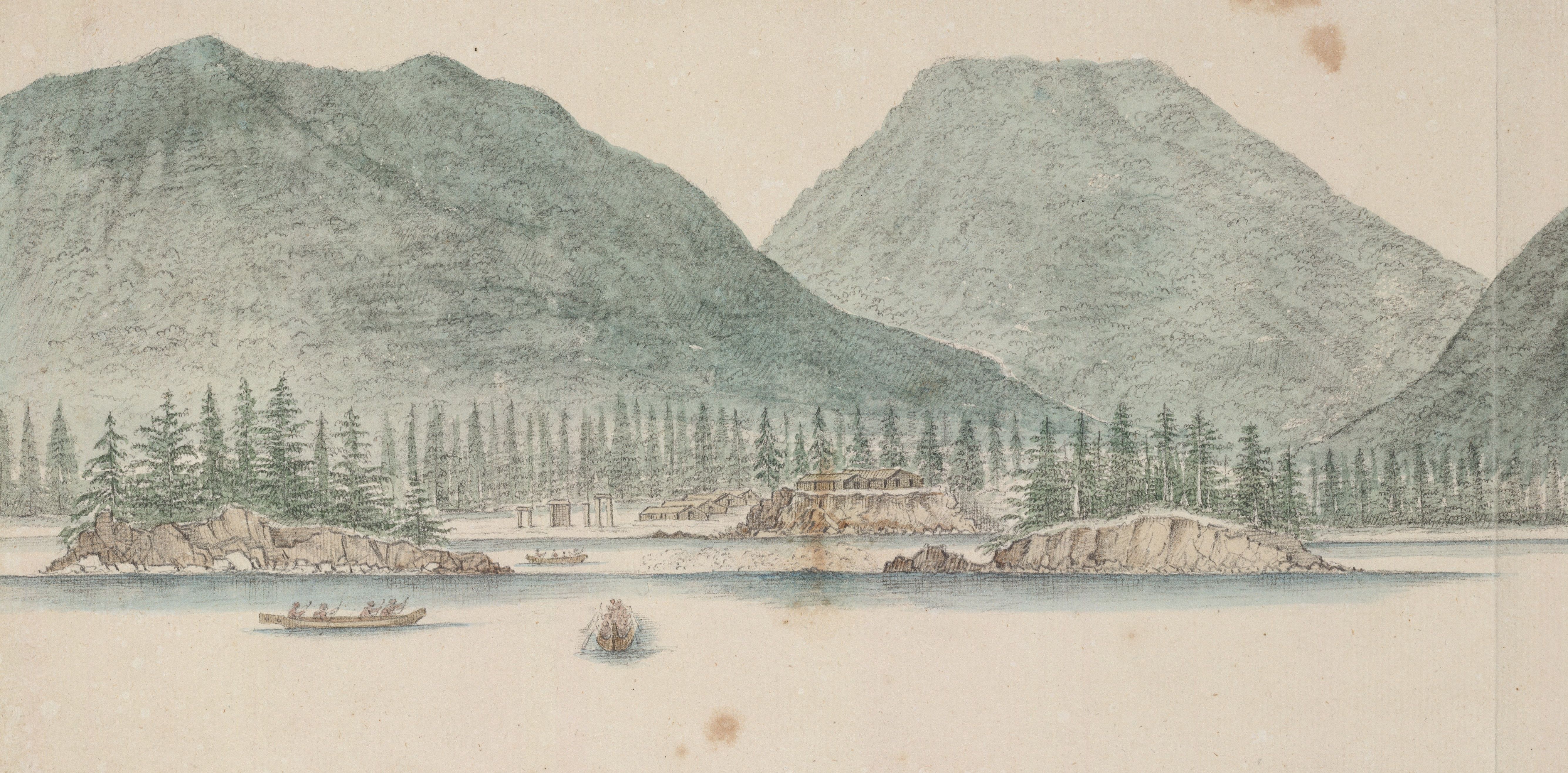 Regalia
Special clothing and accessories worn during gatherings and ceremonies
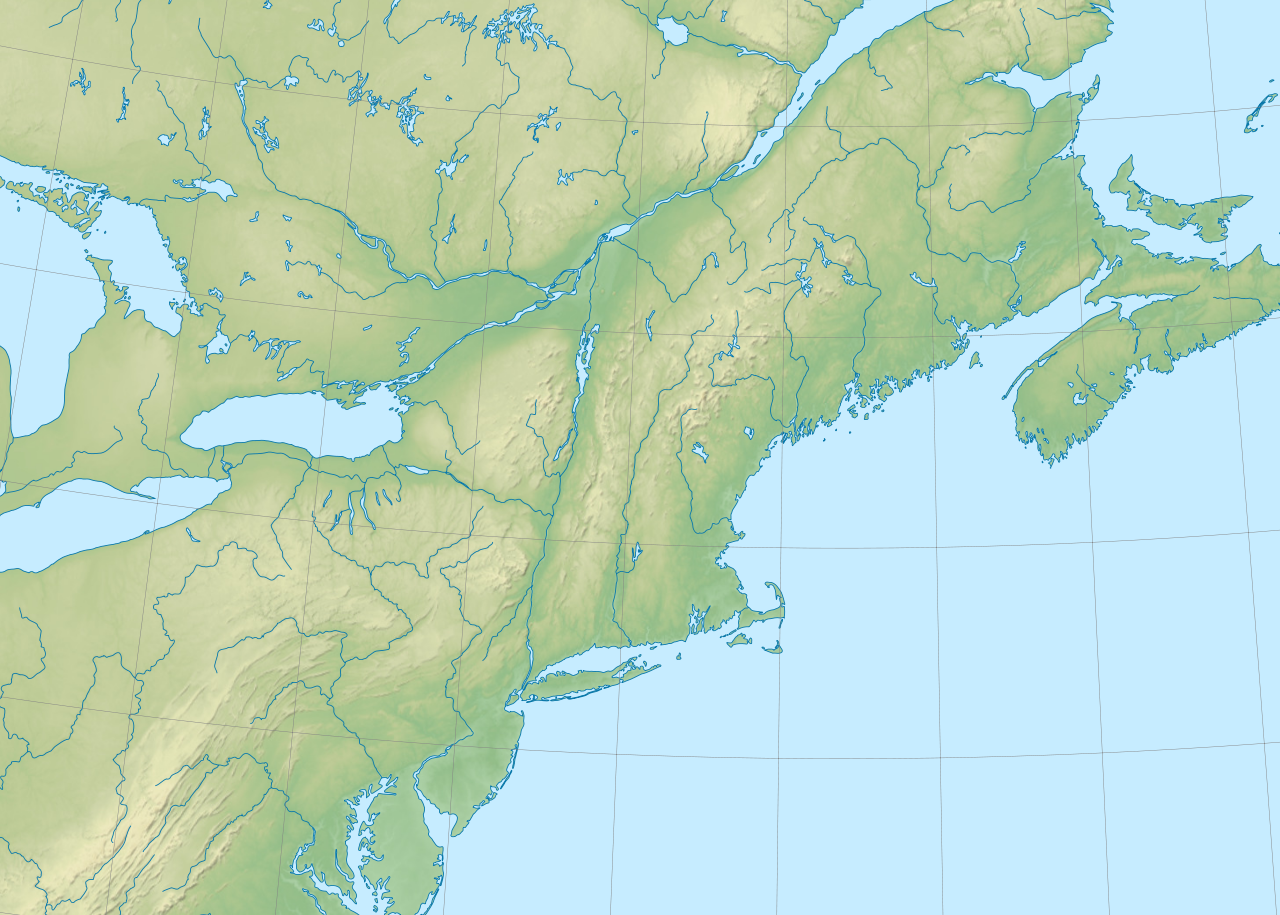 Canada
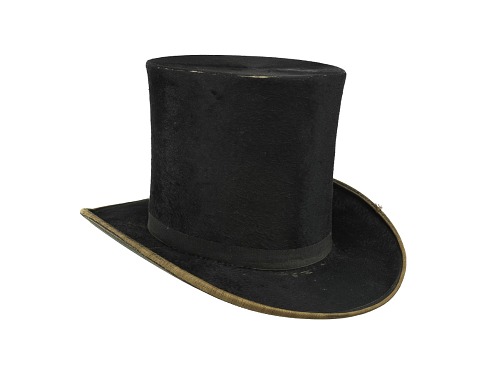 What do you think the most popular thing to make out of beaver fur was?

Coats
Hats
Pants
Shoes
Bags
New England
Atlantic Ocean
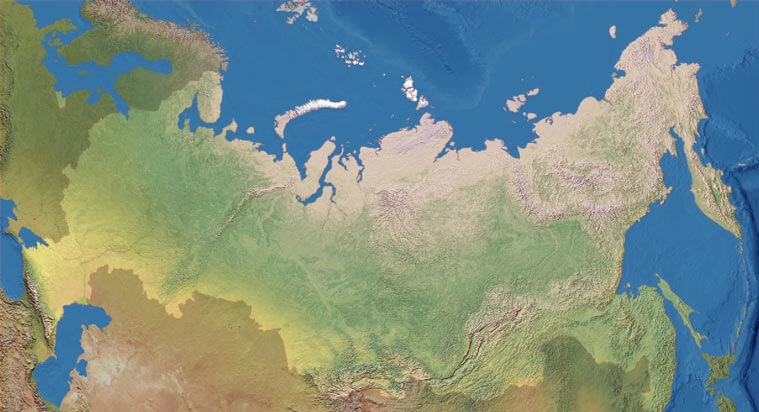 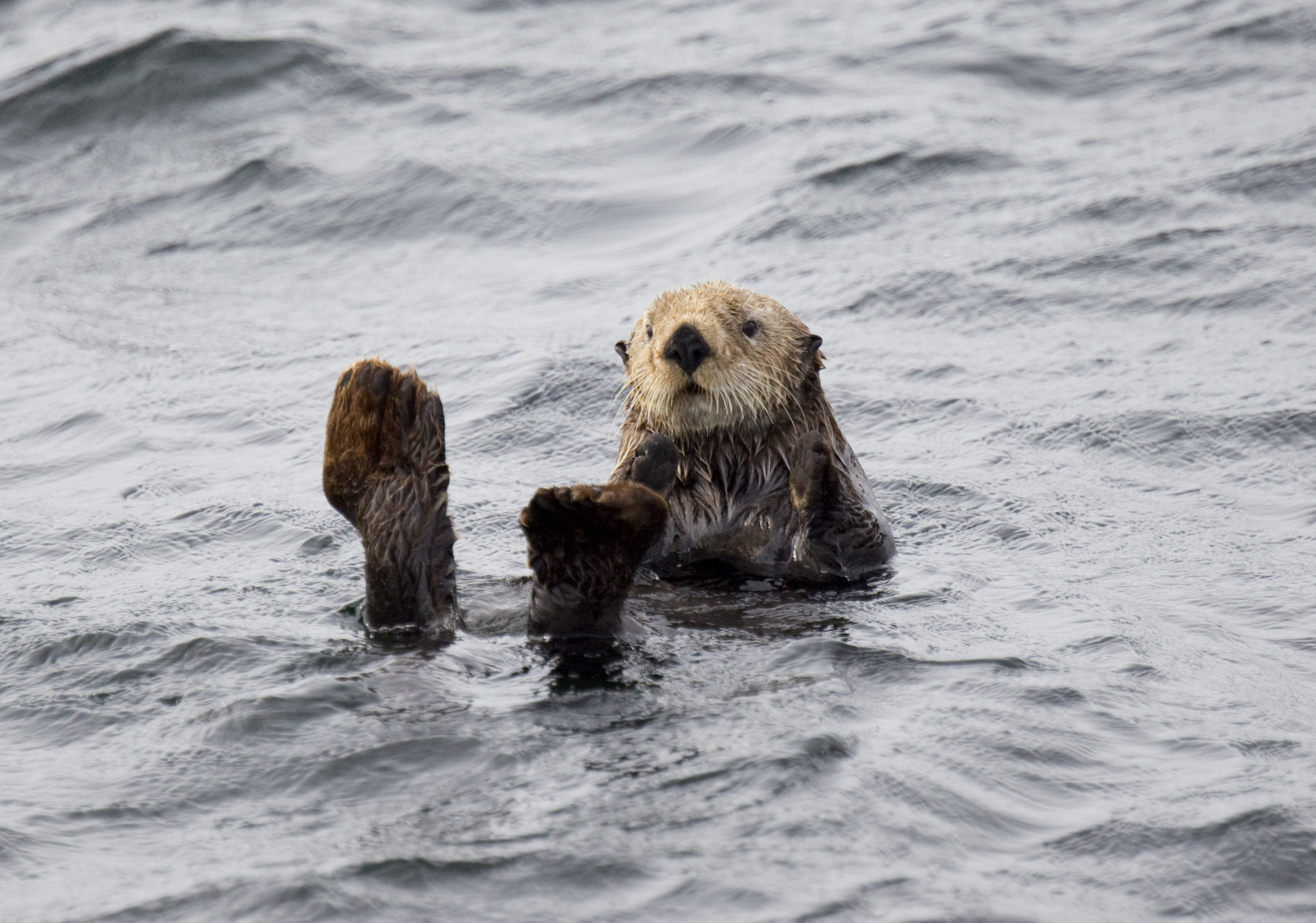 What kind of animal is this?

 Sable
 Wolverine
 Marten
Siberia
Pacific Ocean
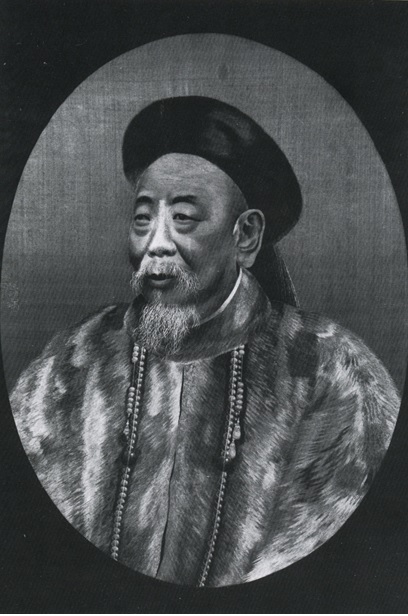 Which of the following are considered “luxury goods” today?

Groceries
Toothbrush
Car
Sunglasses
Hand Sanitizer
Laptop
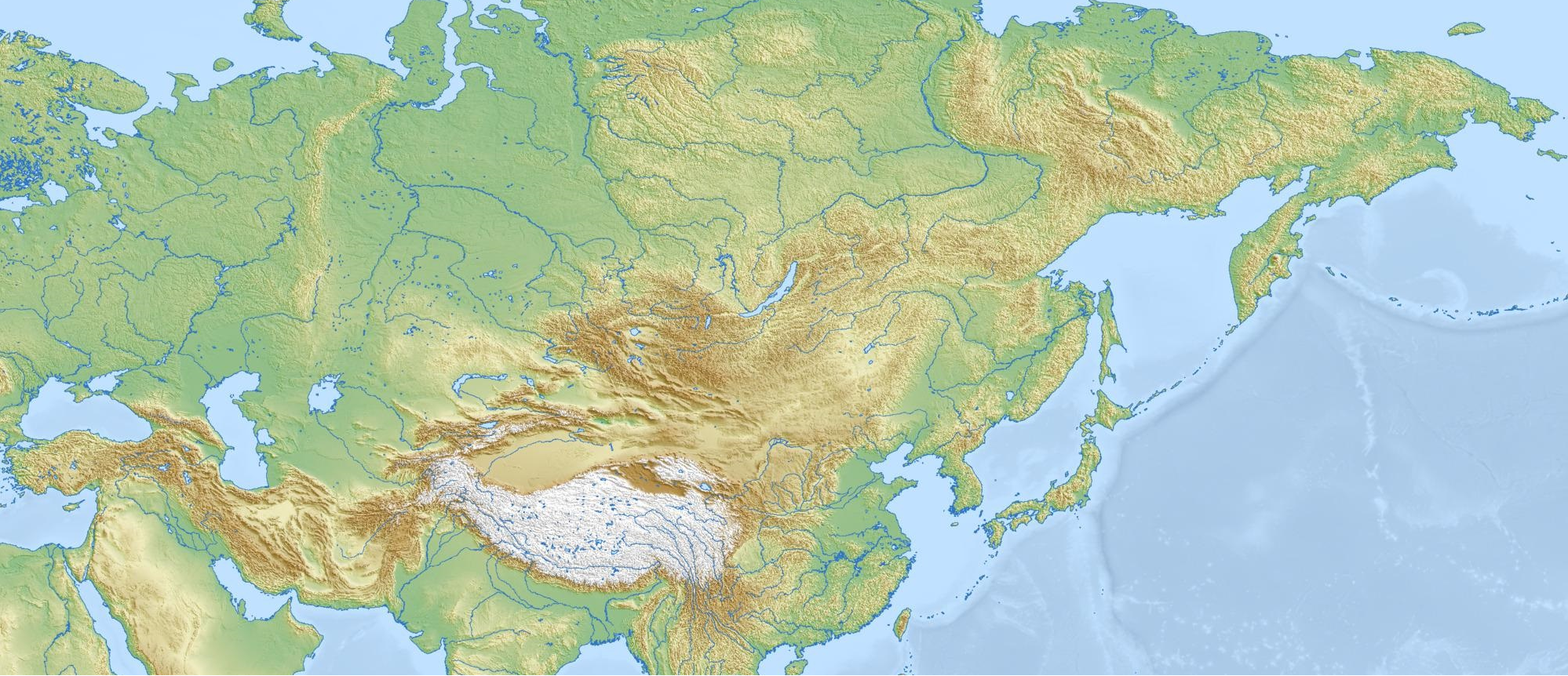 S  I  B  E  R  I  A
What is a “Luxury Good”

Something that isn’t necessary to live but is seen as very valuable or highly desirable within a certain society or culture
Tea, Porcelain, and other trade goods
Sea Otter Fur
CHINA
Aleut or Unangan
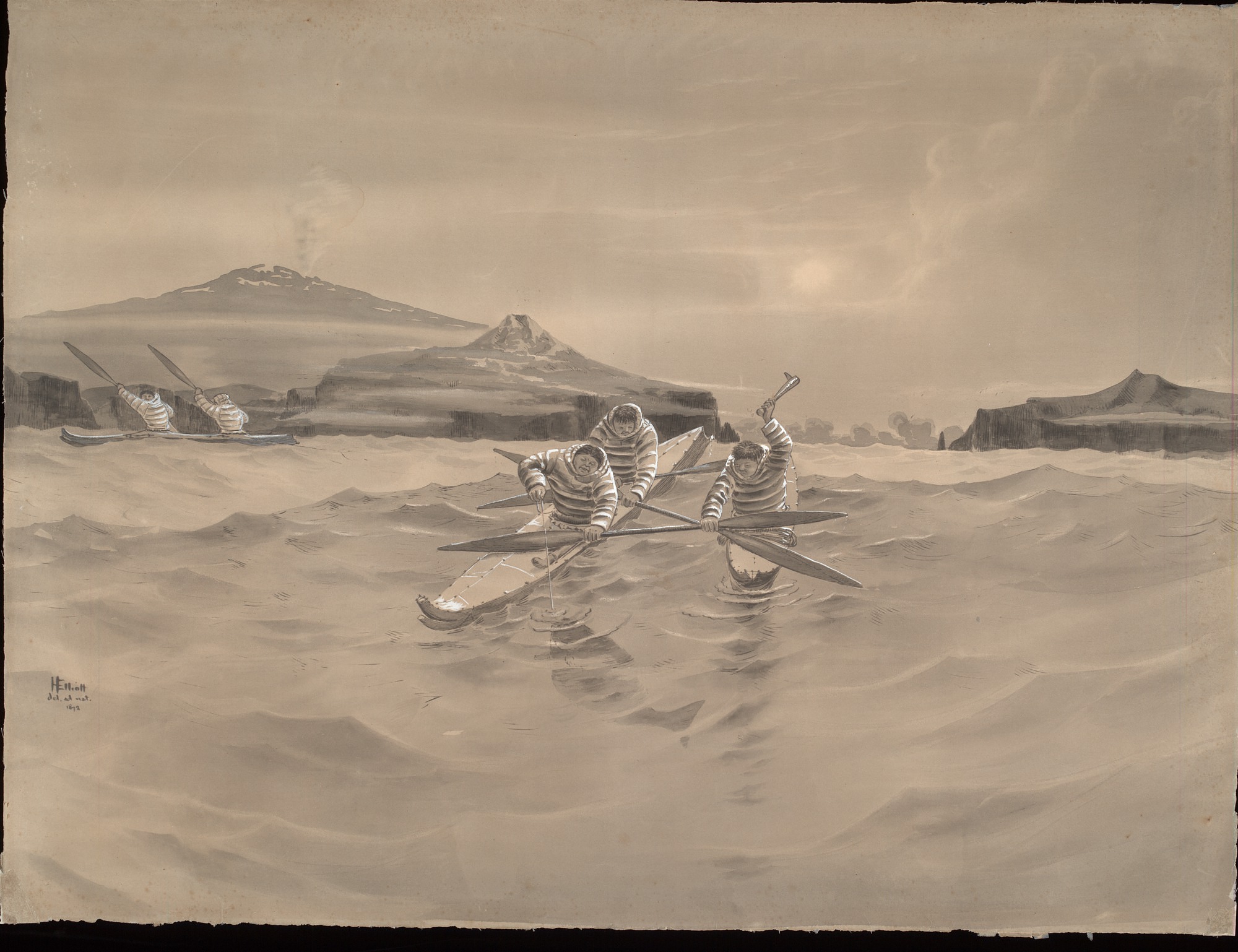 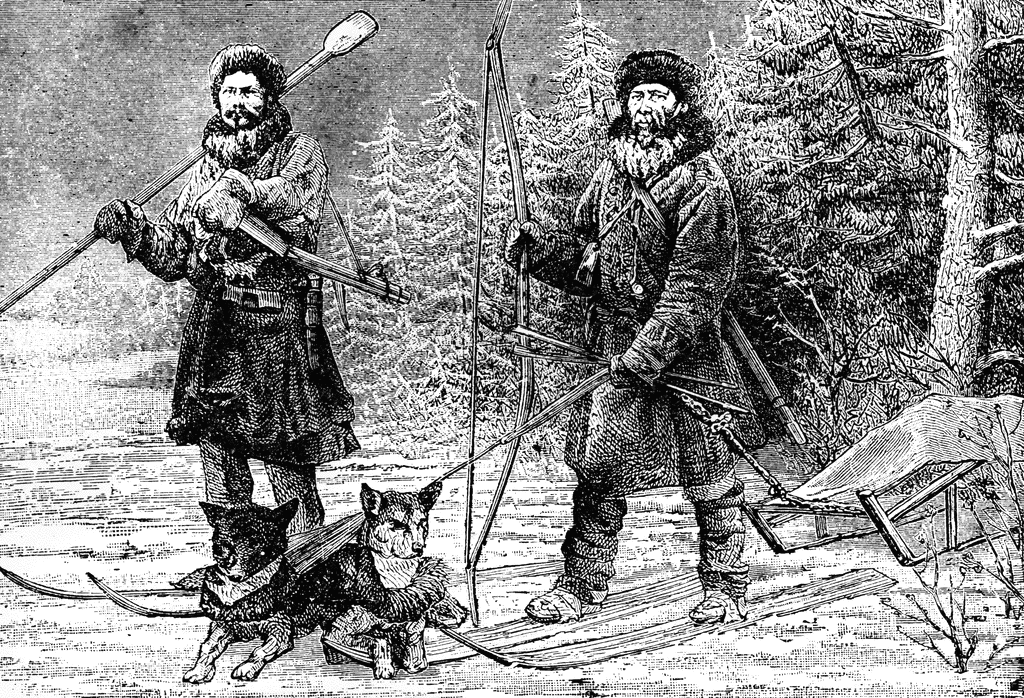 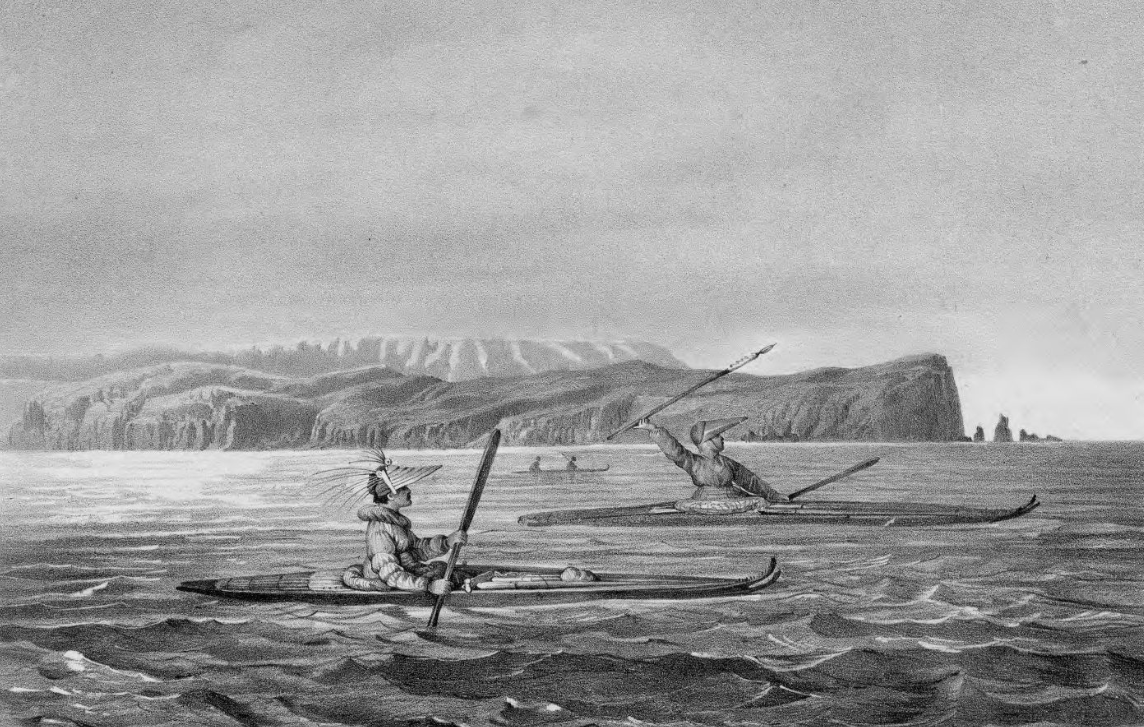 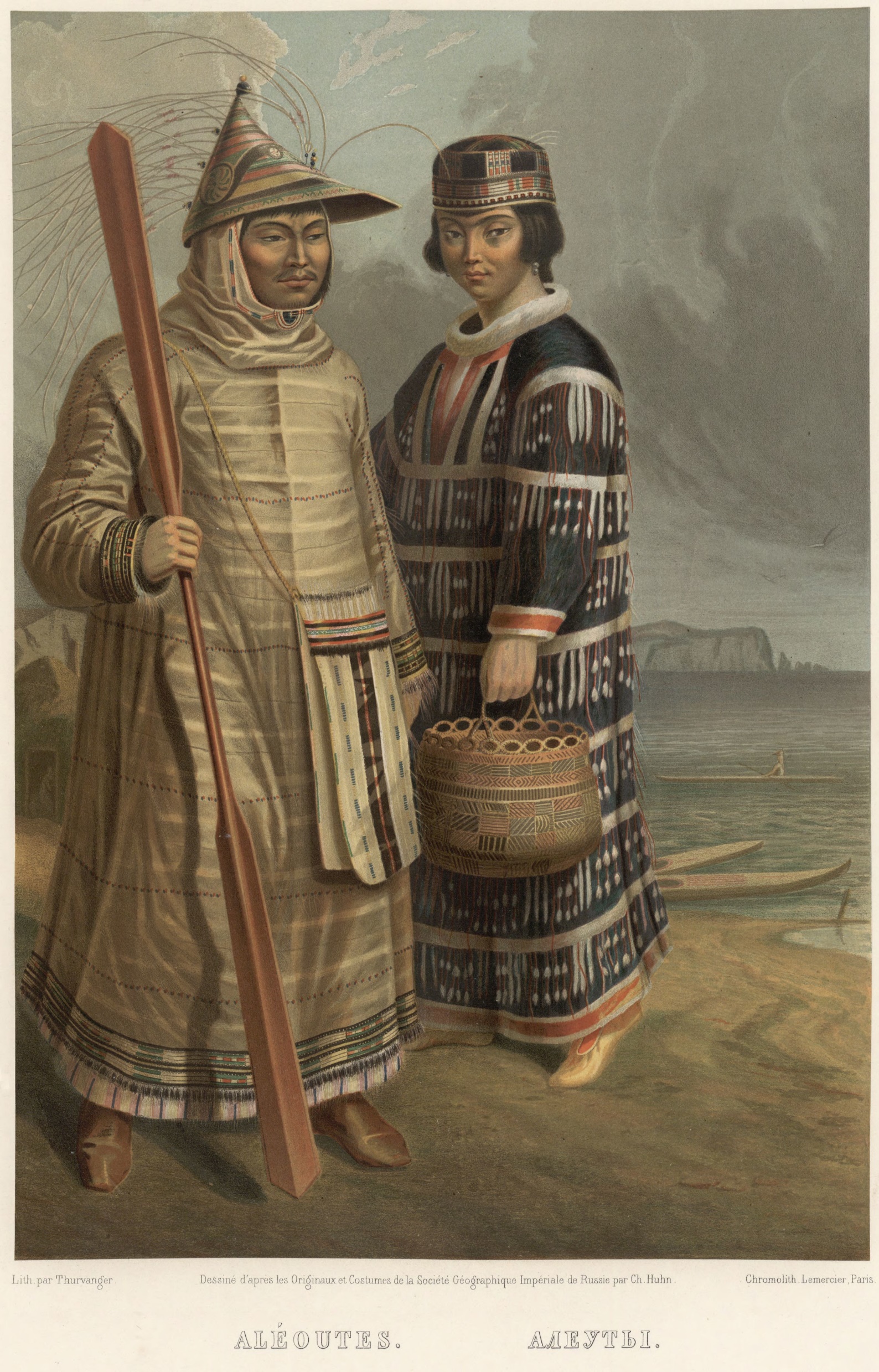 Coercion:
When people force others to do something they don’t want to, using threats or by hurting them.
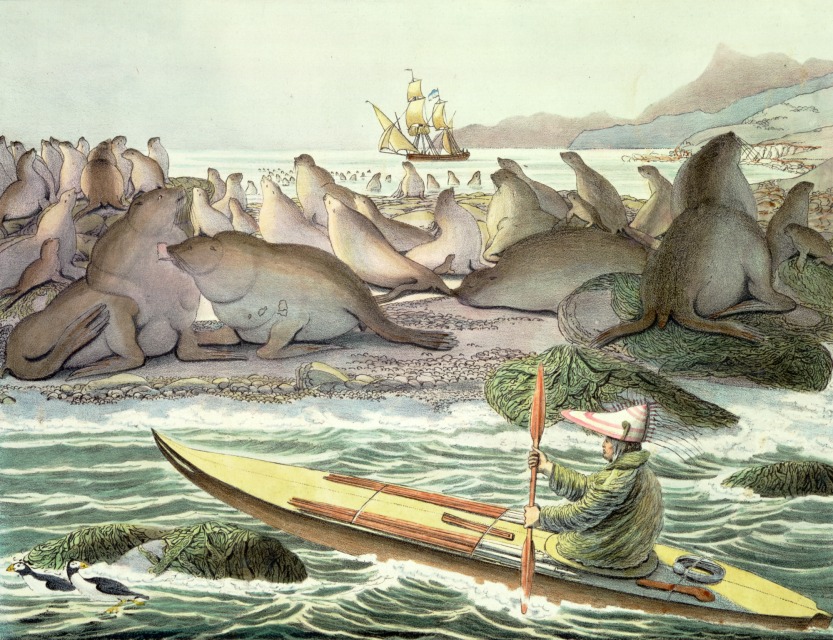 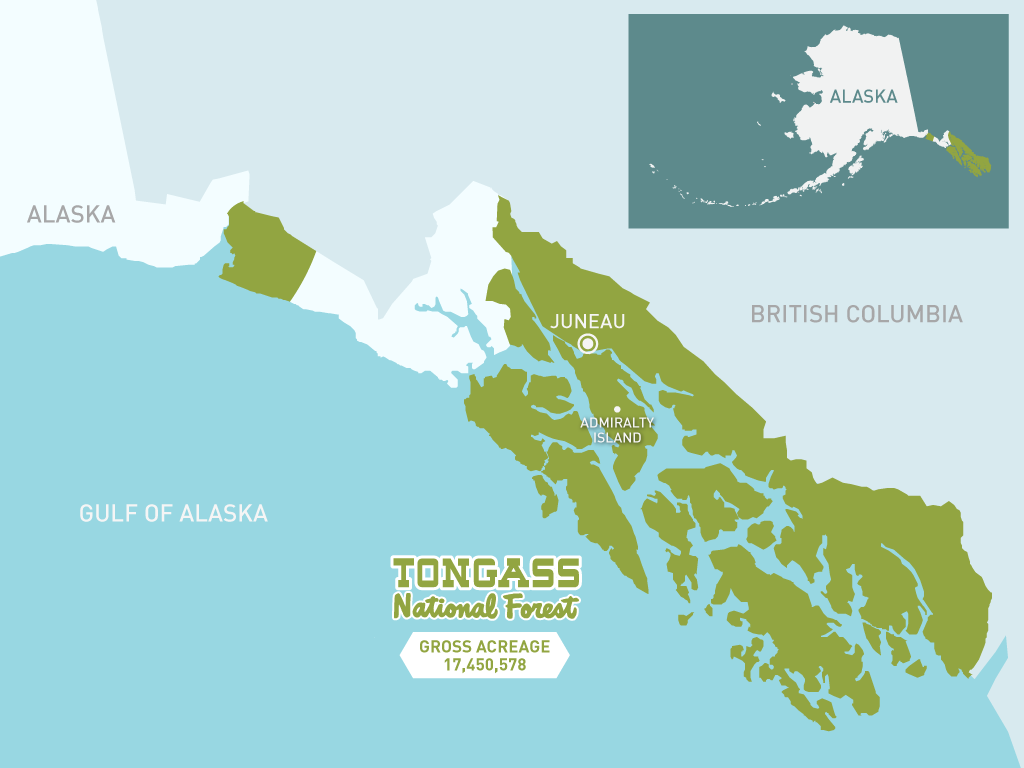 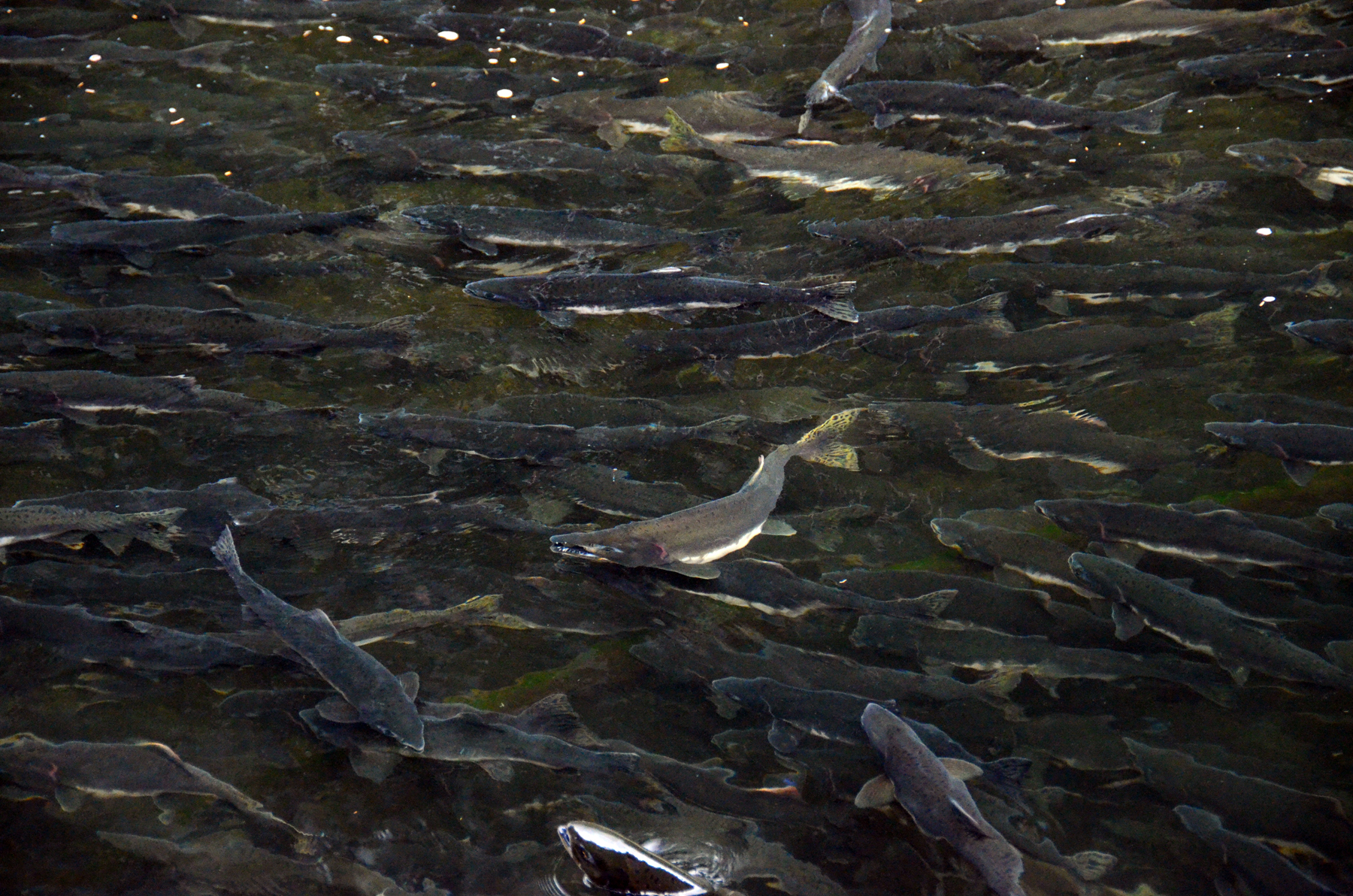 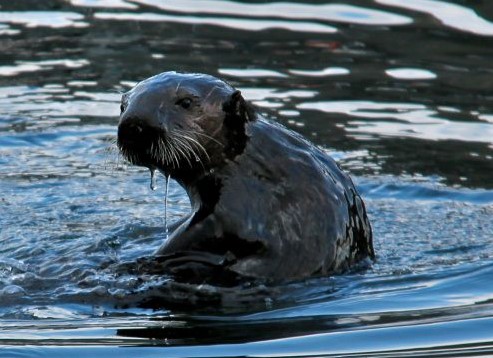 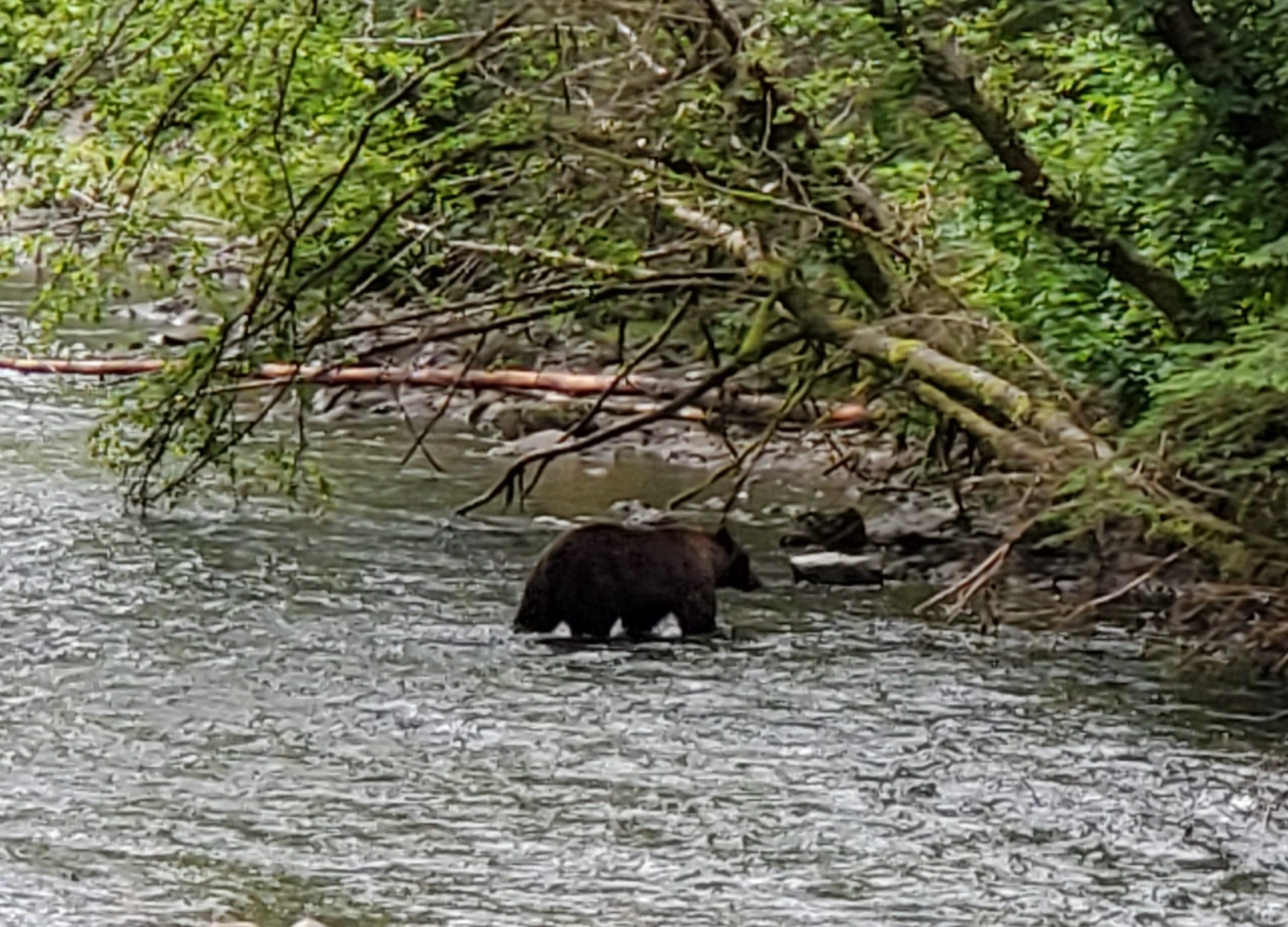 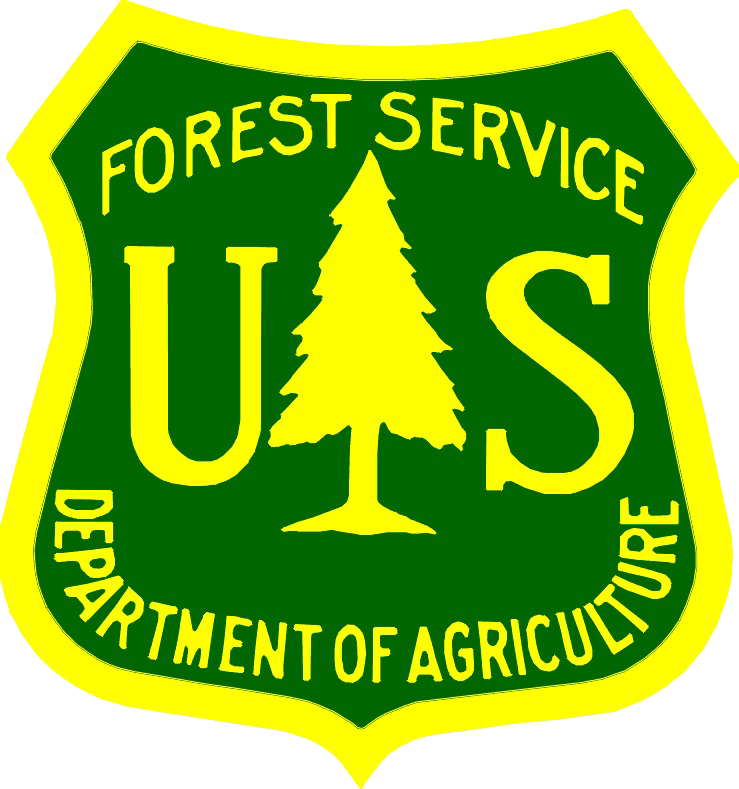 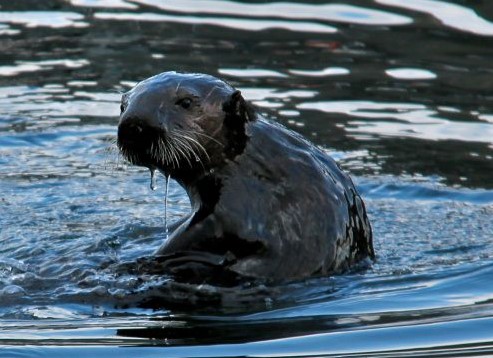 Keystone Species:
 A species which has a big effect on the place it lives, more than others that it shares that place with
Habitat:A place where a plant or animal normally lives and grows
Subsistence:
Taking only what you need from the natural world, and no more
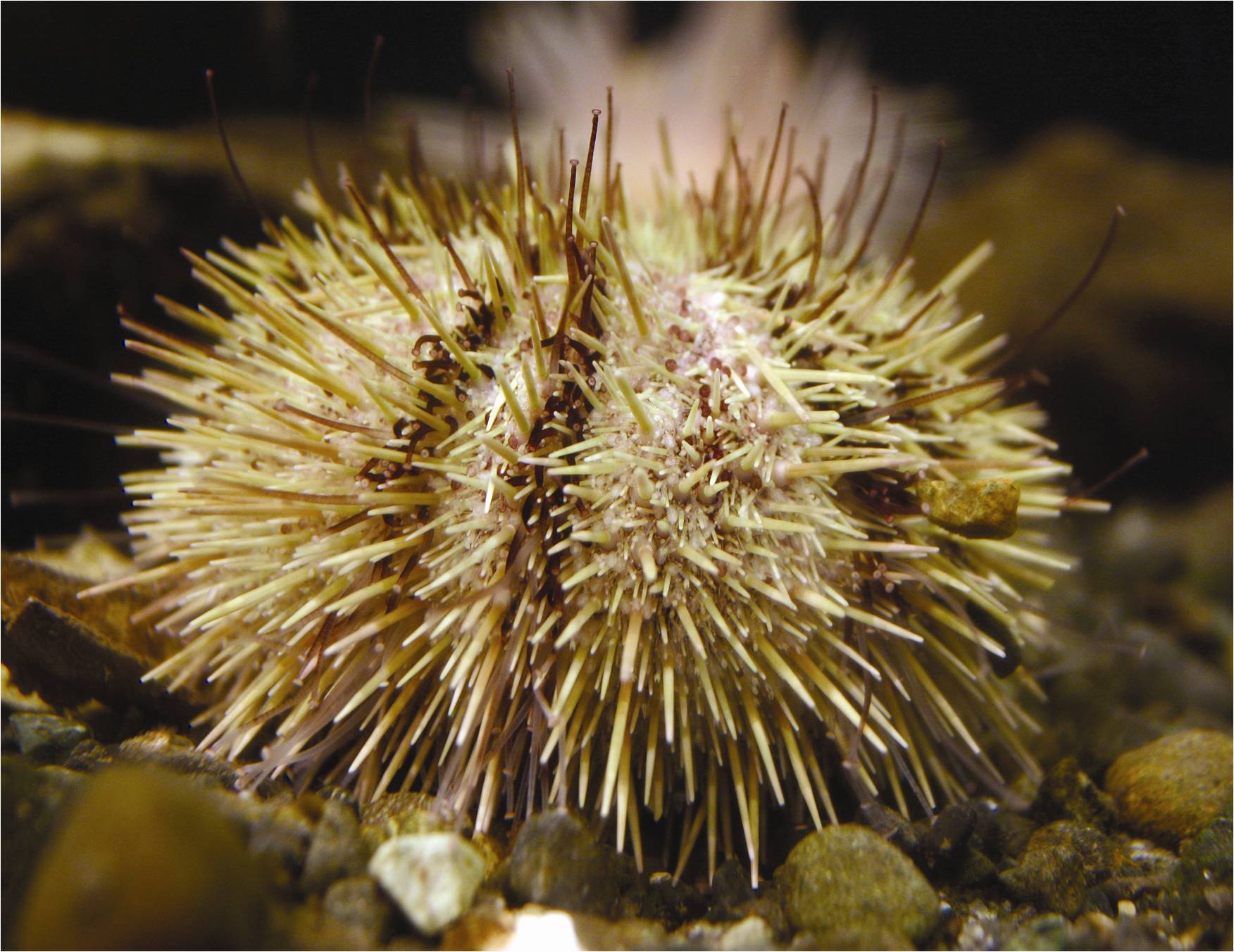 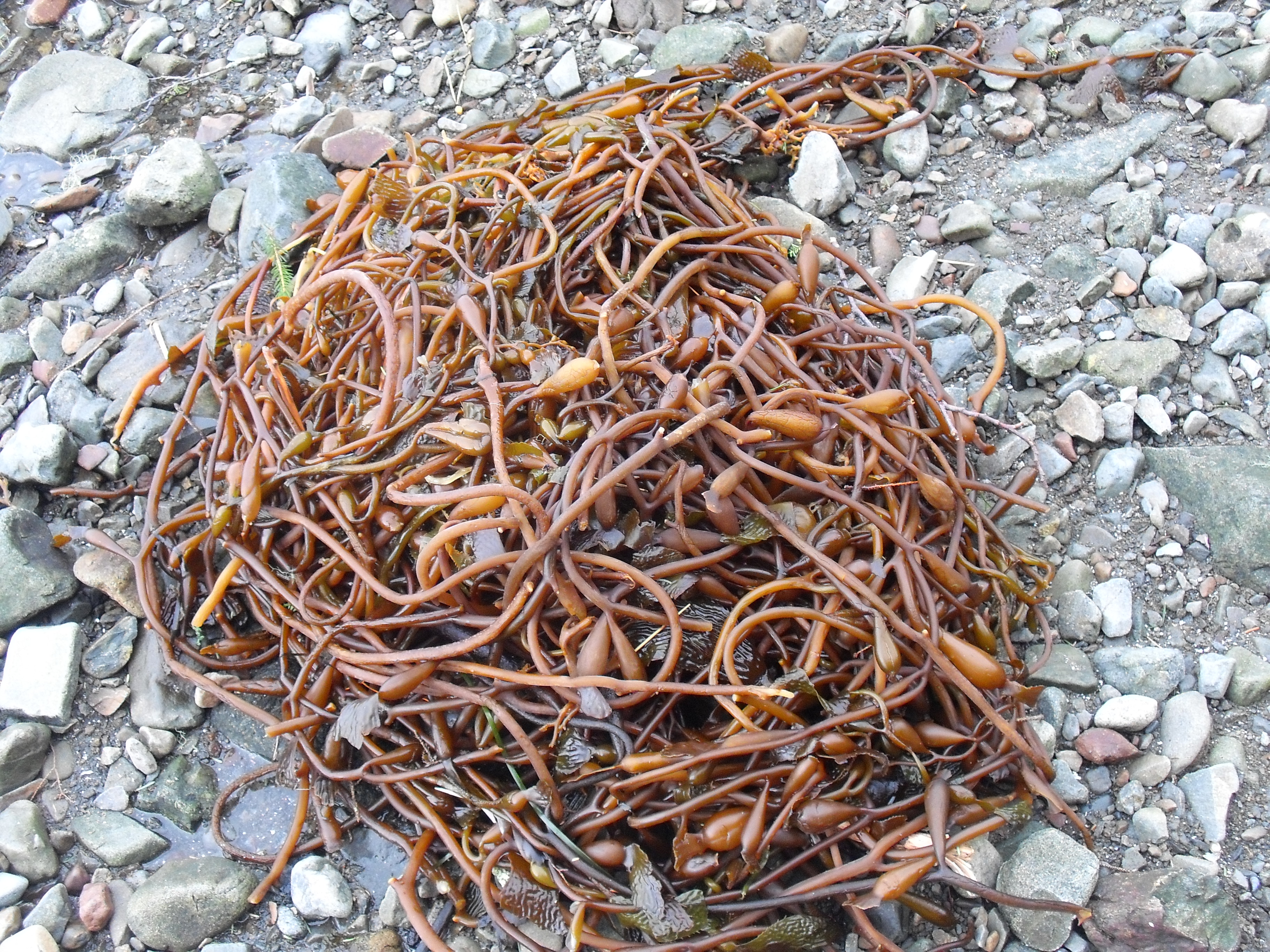 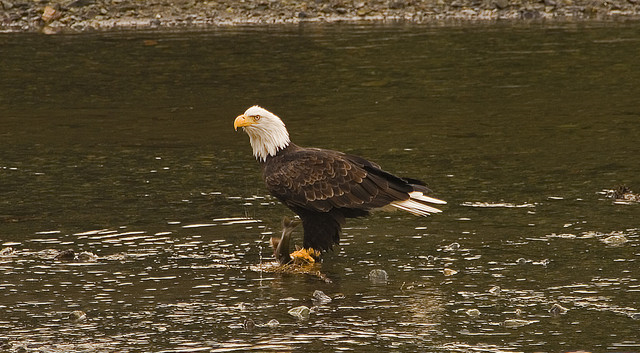 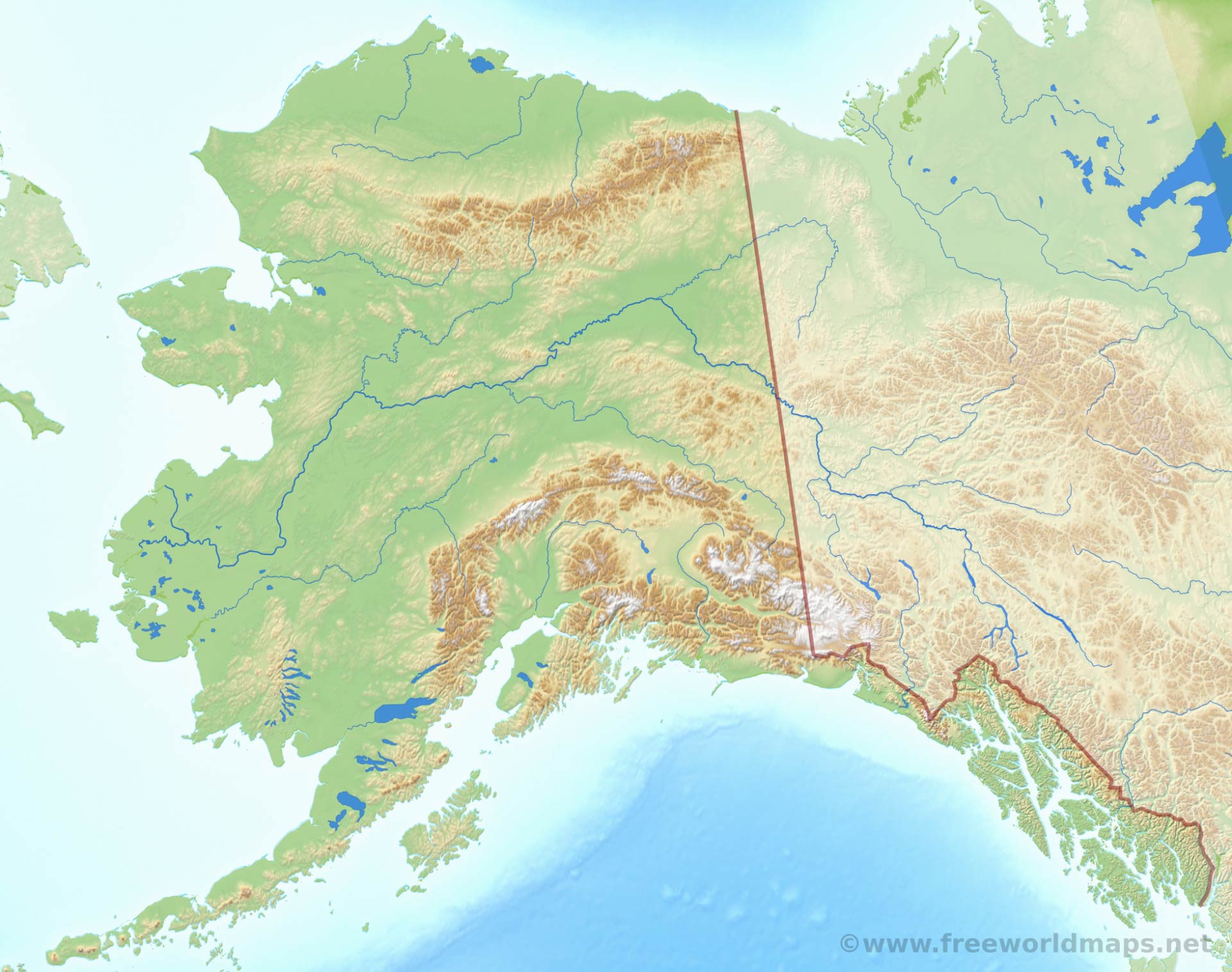 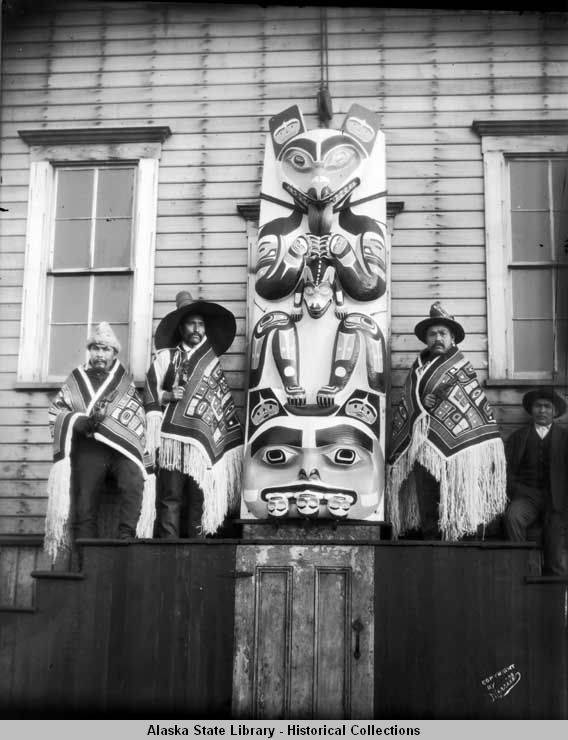 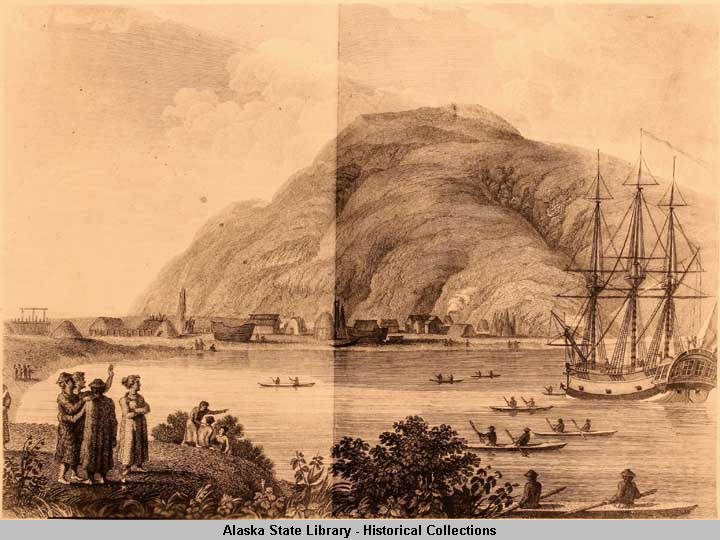 Sugpiaq or Alutiit
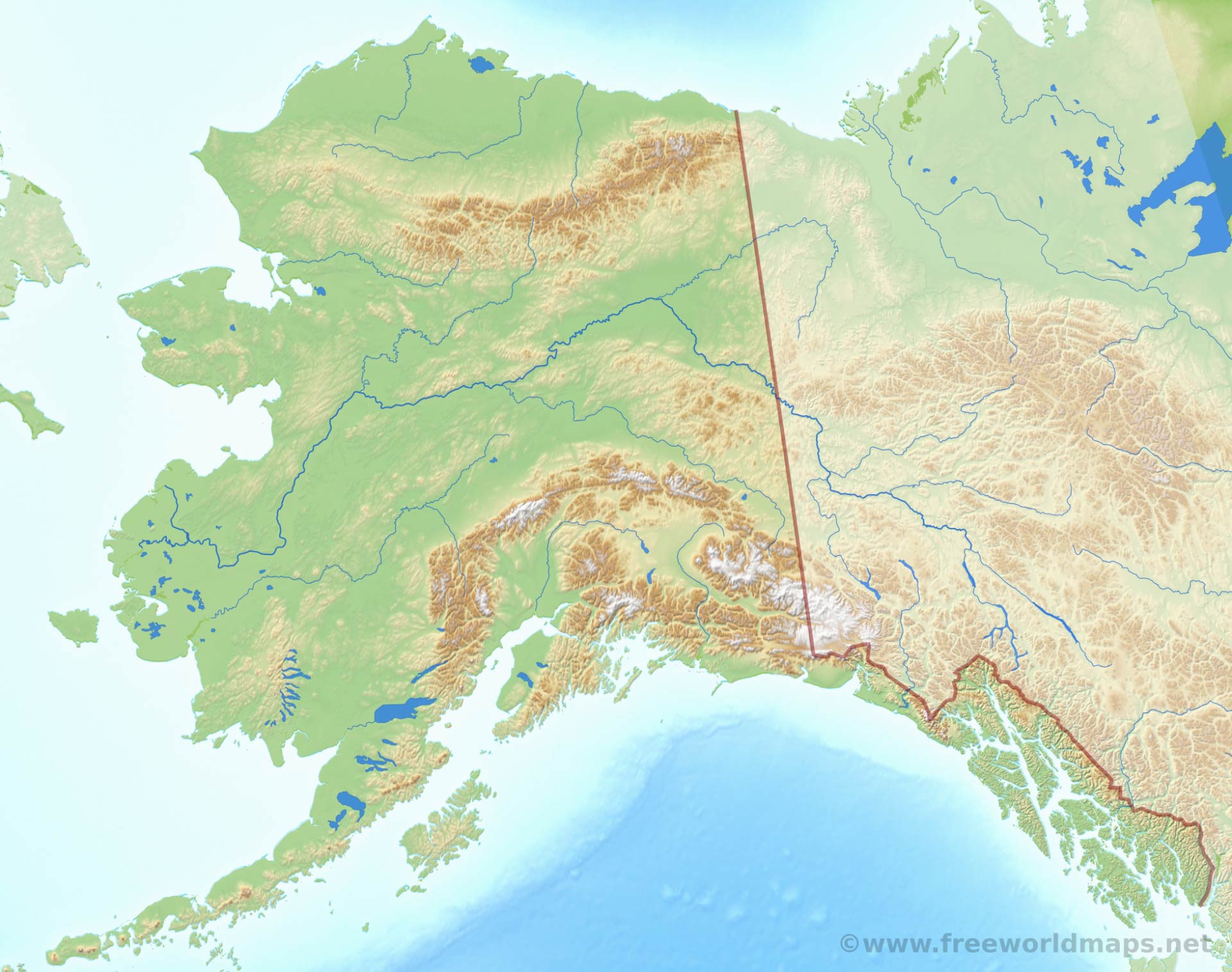 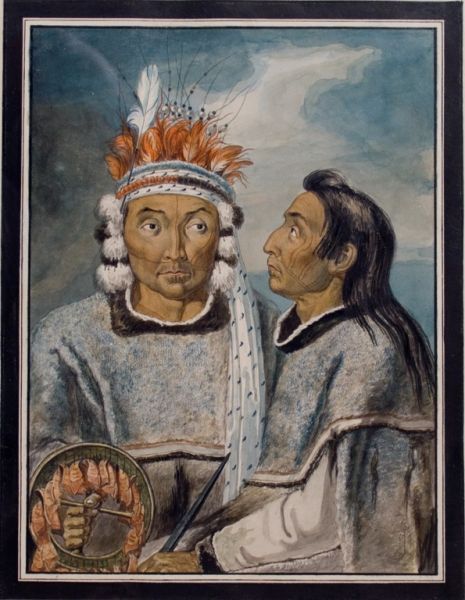 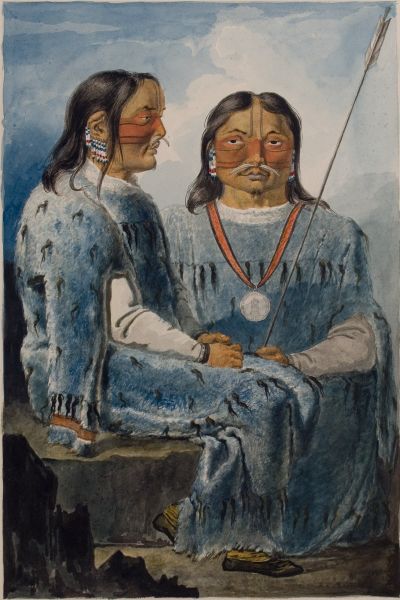 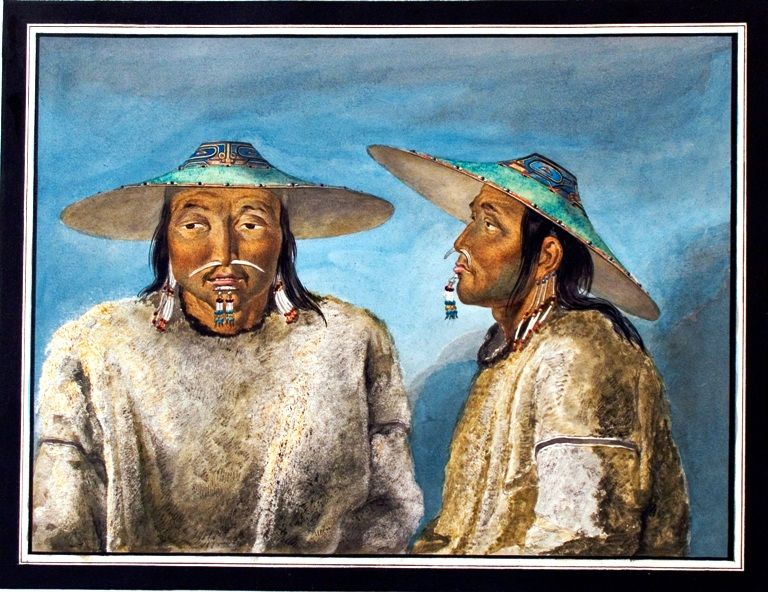 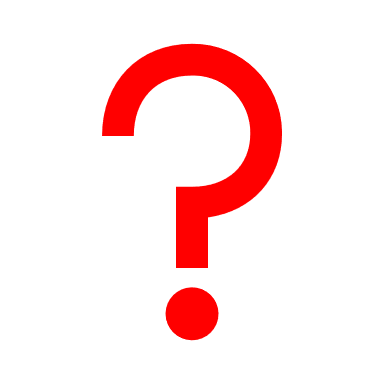 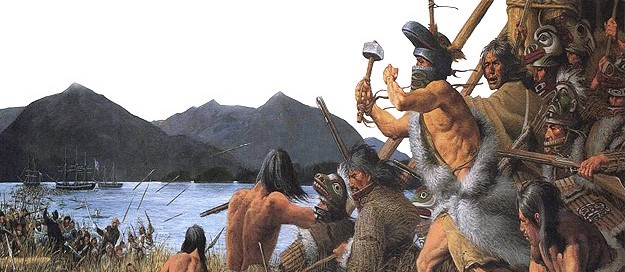 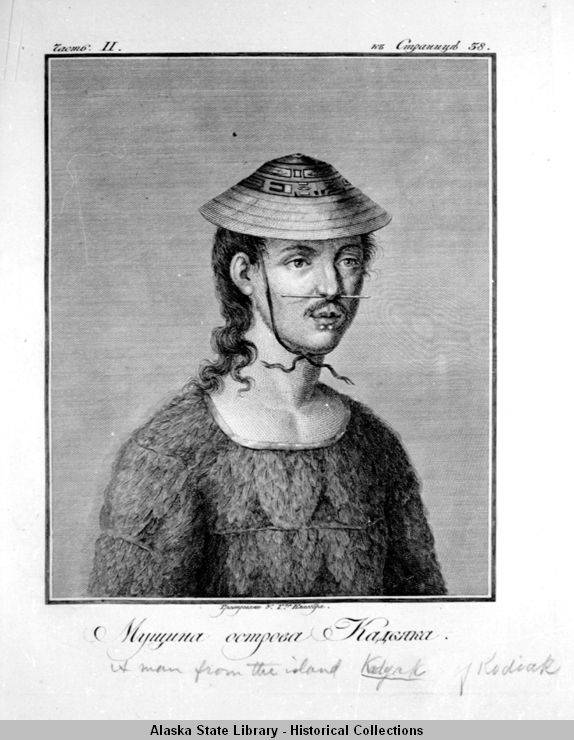 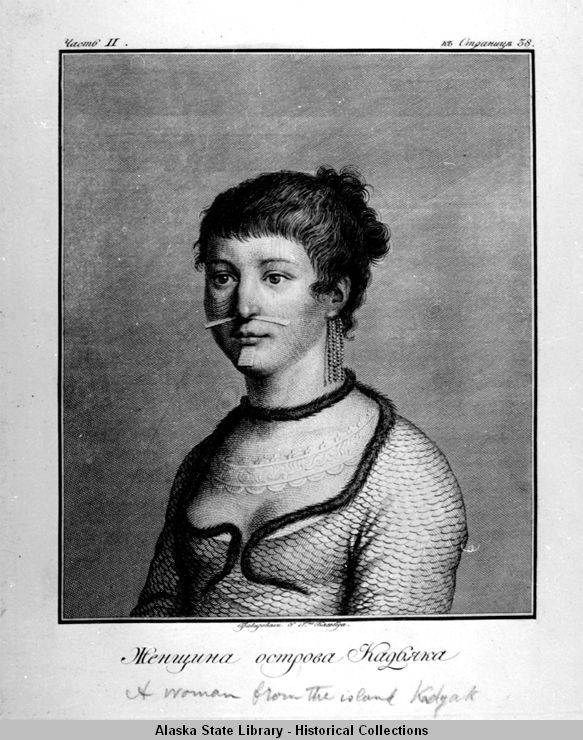 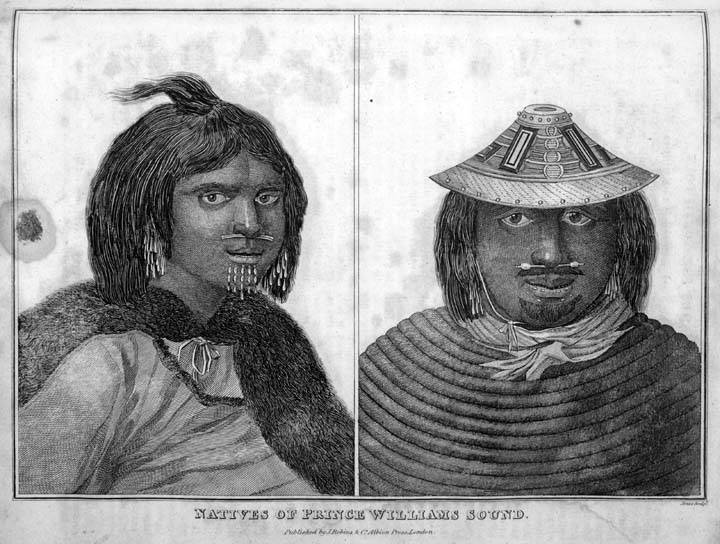 Ново Архангельск
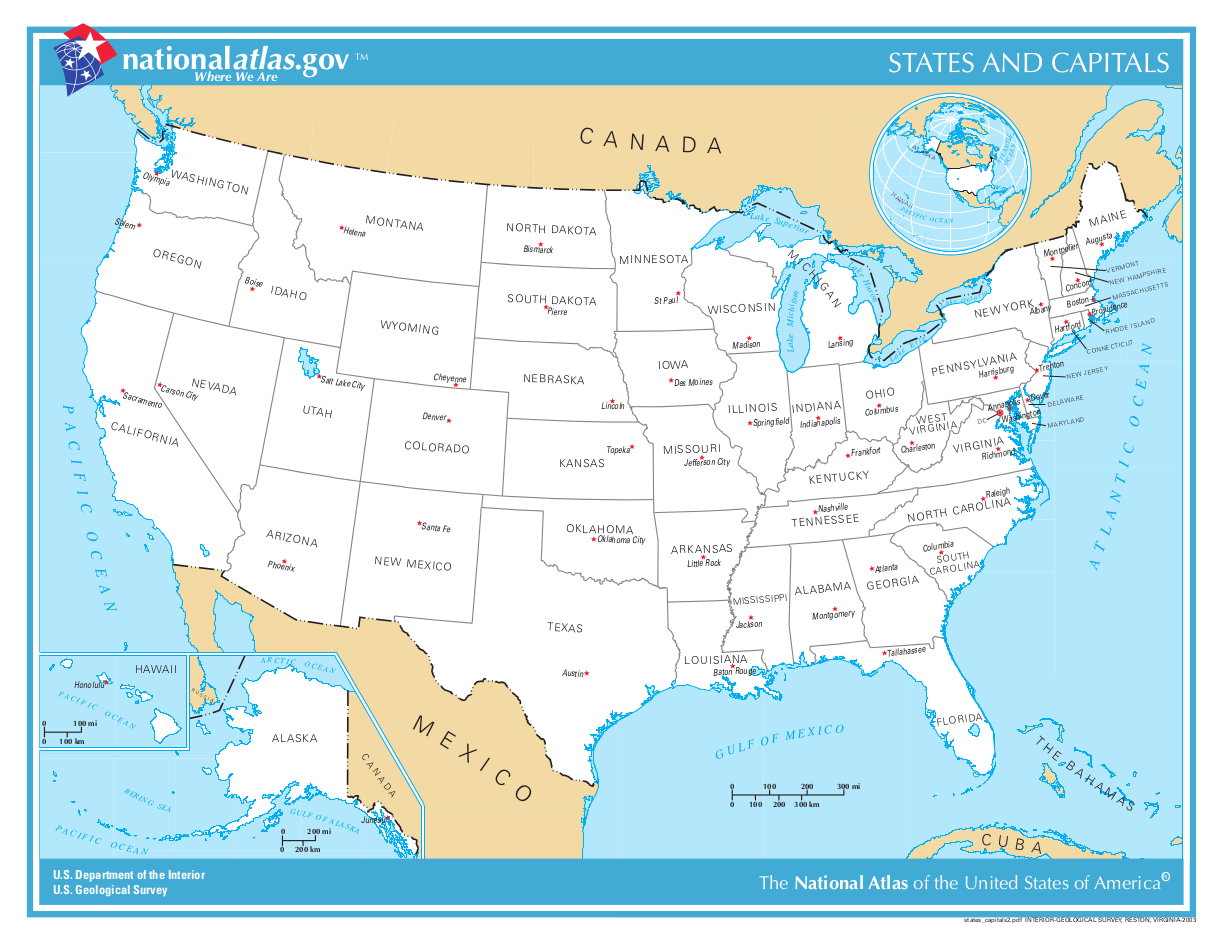 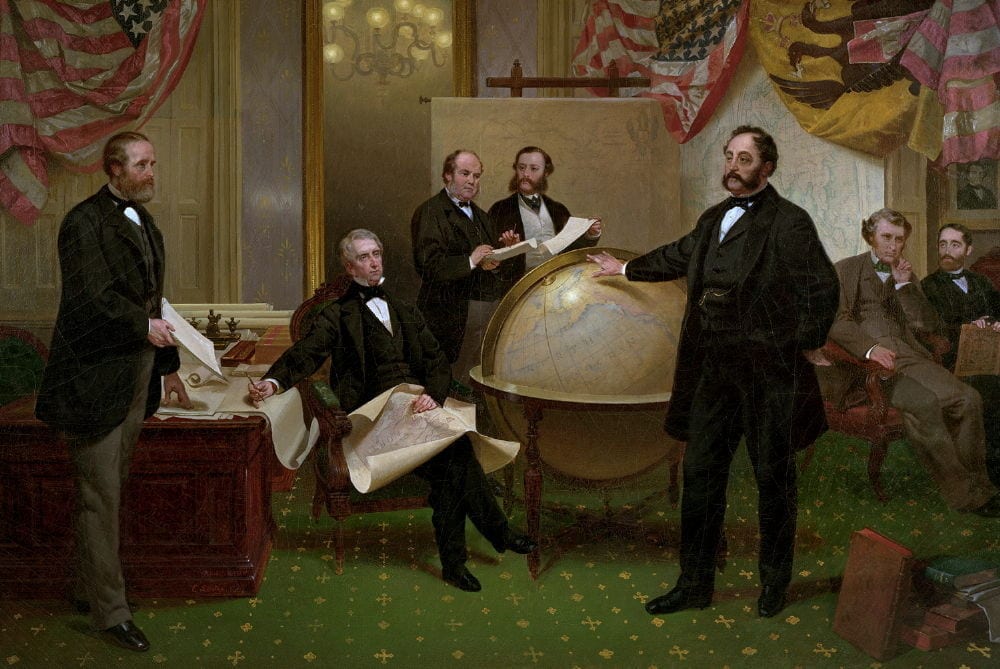 “Novo”
“Novo Arhangelsk”
“Arhangelsk”
New Archangel
What is the Capital of the United States?

New York City
Boston
Washington DC
Chicago
San Francisco